OJ305TYPOLOGIE JAZYKŮ
MORFOLOGICKÁ KLASIFIKACE
SKALIČKOVA TYPOLOGIE
Analytické VS syntetické jazyky
Učitel(-0) plác-á student-ům totáln-í blbost-i.
Bud-eme pracova-t na zahrad-ě.
Seděl-i v hospod-ě a pil-i ALE.

Teacher will be work-ing at school.
I have not been in USA.
You were talk-ing all sort-s of nonsense about him.
Analytické VS syntetické jazyky
Jag ska göra middag.
я сидел-а за стол-ом.
Et le 11 nous somme-s arrivé-s à Napoli.
Mēs brauk-sim uz tautasdziesmu festivālu.
Vagyunk a moziban.
Chcia-ł-bym ładn-ą dziewczyn-ę mieć.
Analytické VS syntetické jazyky
analytické jazyky – gramatické vztahy a kategorie vyjadřovány samostatnými prostředky nebo slovosledem
vietnamština, barmština, angličtina, francouzština, švédština…
syntetické jazyky – gramatické vztahy a kategorie vyjadřovány pomocí afixů
ve slově jak lexikální, tak gramatický význam
většina slovanských j., latina, klasická řečtina…
Analytické jazyky
analytický j. ≃ izolační/izolující j. ≃ amorfní j.
pracuje pouze s volnými morfémy
nepoužívá skloňování či časování slov, forma slova zůstává stejná
gramatické funkce vyjádřeny pomocí slovosledu a tzv. funkčních slov
Syntetické jazyky
syntetické j. ≃ afigující
užívání afixů
rozvinutá flexe – deklinace a konjugace
flektivní/ flexivní – hindština, irština, bosenština
introflektivní/ introflexivní – arabština, hebrejština
aglutinační/ aglutinující – maďarština, japonština
polysyntetické - grónština
Klasická typologie 19. stol.Humboldt, bratři Schleglelové, Gabelentz, Schleicher
jazyky organické – flektivní X jazyky sterilní – bez flexe
jazyky syntetické X jazyky analytické
tři typy jazyků – jazyky bez gramatické struktury, jazyky s afixací a flektivní jazyky
spirála, "šroubovnice„ -izolace→aglutinace→ flexe→izolace
prehistorické období – jazyk se zdokonaluje, prochází stadiem izolačního typu, přes stadium aglutinačního typu, až k nejdokonalejšímu, kdy se stává jazykem flektivním
historické období – jazyk zakonzervován, zastavuje se další přirozený vývoj a jazyk nezadržitelně upadá
Skaličkova typologie
typologie jako systém gramatiky
označována jako gramatická, ovšem postihuje i syntaktickou, fonologickou a lexikálně-sémantickou stránku jazyka
„Typologie je nauka o podobnostech a rozdílech mluvnic […]. Tyto podobnosti a rozdíly dané tisíciletým vývojem nejsou náhodné, mezi jednotlivými rysy mluvnic existují určité souvislosti. Typologie vyšetřuje také tyto souvislosti.“ (Skalička 1951, Typ češtiny)
typ = „souhrn souvislostí, které dávají mluvnici jednotlivého jazyka určitý ráz“ (Skalička 1951, Typ češtiny)
Skaličkova typologie
vychází ze zásad funkčně-strukturální lingvistiky a klasické typologie
základem jsou diferenciace: 
vertikální: séma x morfém, morfém x slovo, slovo x věta 
horizontální: séma x séma, morfém x morfém, slovo x slovo, např: substantivum x adjektivum, podmět x předmět 
séma -nejmenší významová jednotka s přímým vztahem k formě 
morfém - nejnižší formální jednotka s přímým vztahem k významu
séma je nižší jednotkou než morfém
čtyři, resp. pět typů jazykových konstruktů: izolační, aglutinační, flexivní, introflexivní a polysyntetický
Skaličkova typologie (Elšík)konstrukt, kombinace typů, příznivost
konstrukt
typ je konstrukt / model / ideální extrém 
typ má jen metodologickou hodnotu
typ stojí mimo universum existujících jazyků, není dosažitelný žádným reálným / realizovaným jazykem
některé konstrukty (zvl. aglutinace a izolace) jsou realizovány do větší míry než jiné (zvl. introflexe a polysynteze)
příznivost
typ sestává z kombinace vzájemně příznivých jazykových rysů
kombinace typů
míšení jazykových typů umožňuje výstavbu vlastního jazykového systému
každý jazyk je specifickou kombinací různých typů
typologický popis je připsání dominantního a ostatních přítomných typů
některé kombinace typů jsou pravděpodobnější než jiné
Skaličkova typologie (Elšík)jazykové typy
aglutinační konstrukt [= aglutinace] – navazuje na aglutinační typ klasické typologie 
flexivní konstrukt [= flexe] – navazuje na flexivní typ klasické typologie 
izolační konstrukt [= izolace] – navazuje na izolační/analytický typ klasické typologie 
introflexivní konstrukt [= introflexe] – Skaličkova inovace, marginální 
polysyntetický konstrukt [= polysynteze] – Skaličkova inovace; neodpovídá ani klasickému inkorporativnímu typu, ani polysyntezi v jiných koncepcích
ergativní konstrukt [= ergativita] – Skaličkova pozdní inovace, nejasný status v rámci celé koncepce
PRAŽSKÁ TYPOLOGIE (Elšík)Vladimír SKALIČKA (1909 – 1991) – tvůrce Petr SGALL (*1926) – významné modifikace a propagace
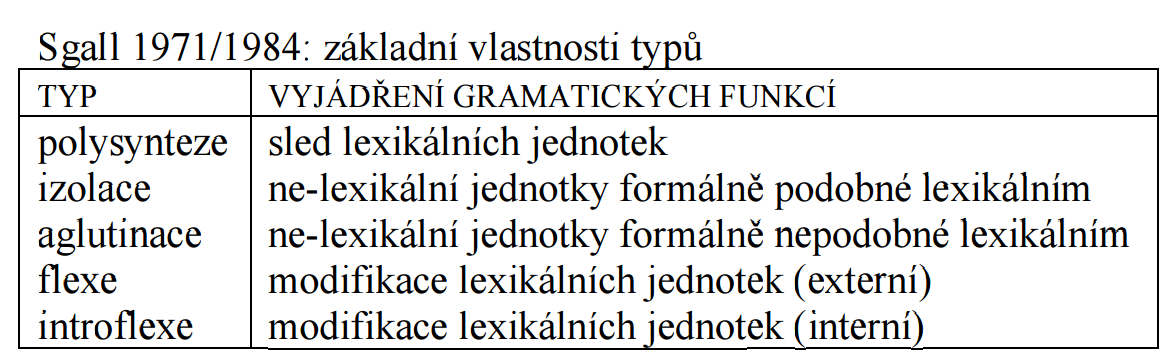 SKALIČKOVA TYPOLOGIEISOLAČNÍ TYP – izoluje slova
Ce est mon père.

nepoužívá afixy, tvar slov neměnný
větná konstrukce, gramatické vztahy a kategorie vyjádřeny tvořena slovosledem a funkčními slovy - mnoho předložek, ,,pomocná slovesa´´, …
nedostatek vyjádření gram. čísla a rodu
vyjadřování určitosti samostatným členem
tendence k jednoslabičnosti
netvoří kompozita a nederivuje afixací
nejasná hranice mezi slovními druhy
není gramatická shoda
častá lexikální homonymie a polysémie
SKALIČKOVA TYPOLOGIEAGLUTINAČNÍ TYP - přikližující
A-na-mw-ona.
Hakuna matata.
flexe i derivace probíhá zejména prostřednictvím afixace – také posesivita, člen…
mnoho monofunkčních afixů – řetězení afixů
bohatá ale pravidelná konjugace a deklinace
malý počet předložek a záložek
nerozeznává gramatický rod
afix obvykle charakter sylabický charakter
poměrně málo četné hláskové alternace – kromě výrazné vokalické harmonie
velmi nízká míra homonymie
SKALIČKOVA TYPOLOGIEFLEXIVNÍ TYP - ohýbací
Domina-Ø lauda-t serv-os.
hromadění výzmanů v jedné části slova – jedna koncovka vyjadřuje více gram. kategorií - fúze
bohatá konjugace a deklinace – existence deklinačních a konjugačních tříd
vysoká míra homonymie
gram. afixy neslabičné povahy
rozeznává rod
gramatická shoda – poměrně volný slovosled
možný supletivismus
SKALIČKOVA TYPOLOGIEINTROFLEXIVNÍ TYP – vnitřně ohýbací
Kataba. – Yaktubu. (k-t-b)
podobný flexivnímu, často považován za podtyp
kumulace významů v kořeni slova
flexe probíhá prostřednictvím změny uvnitř kořene slova – převážně vokálu
+ některé vlastnosti flexivního typu
volný slovosled
SKALIČKOVA TYPOLOGIEPOLYSYNTETICKÝ TYP - skládající
mai3-pʻiao4-čʻu4     			ní – nika - wa
odlišné pojetí od jiných koncepcí, často podtyp aglutinačního typu
kompozita – celkově vyšším míra syntéze
syntéza dosažena jenom sémanticky
není deklinace ani konjugace – absence morfologie
nerozeznává slovní druhy
závazný slovosled
vysoká míra homonymie
neexistuje protiklad sémém – gramém (formém) 
evidentně negramatický
SKALIČKOVA TYPOLOGIETYP ČEŠTINA
ISOLACE
budu nosit
AGLUTINACE
ne–do–vy-orám
FLEXE
dobr-ý
INTROFLEXE
přítel - přátel
POLYSYNTHÉSE
maloměsto
PRAŽSKÁ TYPOLOGIE – kritika (Elšík)Vladimír SKALIČKA (1909 – 1991) – tvůrce Petr SGALL (*1926) – významné modifikace a propagace
zvl. Haspelmath 1996: 514; Plank 1998; Song 2001: 350–355
PROBLÉM EMPIRICKÉ BÁZE
typy definovány seznamem vlastností -jak tyto seznamy vznikaly?
typy pouhé zobecnění z implicitních a nesystematických pozorování často se souvyskytů rysů ve skutečných jazycích
Skaličkův typologický vzorek zcela jistě nebyl reprezentativní
PROBLÉM TESTOVATELNOSTI
Skaličkův deduktivní přístup k typologii - ideální konstrukty nejsou testovatelné hypotézy
např. jak odlišit kombinace jazykových rysů realizujících určitý typ–konstrukt od materiálových kombinací rysů různých typů–konstruktů
PROBLÉM MOTIVACE
PJT se jen zřídka zabývá motivacemi pro vztah příznivosti mezi jazykovými vlastnostmi jaký je charakter vztahu příznivosti ve sféře ideálního konstruktu?
obecnější kritika holistické typologie - morfologické charakteristiky považované za jádro distinkce mezi flexí a aglutinací – totiž: a) kumulace/separativnost, b) morfemické alternace a c) gramatická synonymie – vzájemně nekoreluj